UPRAVLJANJE PROJEKTIMA
PROJECT MANAGEMENT
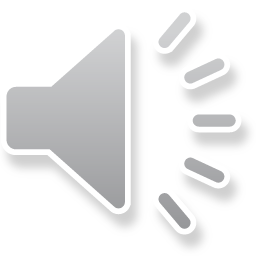 UPRAVLJANJE PROJEKTIMA
Upravljanje projektom je celokupno planiranje, rukovođenje, kontrola i koordinacija učesnika u realizaciji jednog projekta, od definisanja projektnog zadatka, pa do završetka projekta, odnosno objekta, sa ciljem da se ostvare zahtevi investitora i obezbedi završetak projekta sa predviđenim finansijskim sredstvima i u predviđenom vremenu.
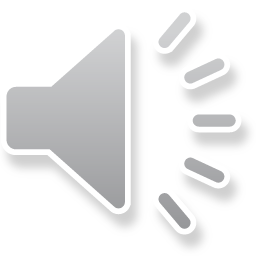 Projekat
Pod pojmom projekat podrazumeva se poduhvat koji treba završiti u određenom vremenu, sa poznatim ciljem, u okviru raspoloživih resursa sa određenim kriterijumima ocene valjanosti realizacije.
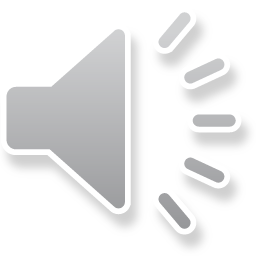 Podela projekata
Postoji više načina da se izvrši podela projekata:

prema nameni ili predmetu projekta,
prema riziku ostvarenja i
prema učestalosti u poslovnom sistemu.
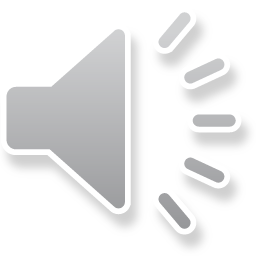 Podela projekata
Prema nameni 
naučno-istraživački, razvojni, istraživanja tržišta, investicioni i ostali
Prema riziku ostvarenja
deterministički i stohastički 
Prema učestalosti 
jednokratni i tipski
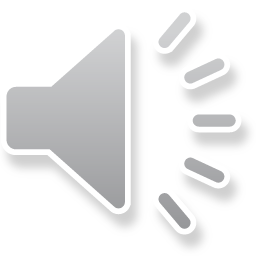 Struktura projekata
Projekat je upravljivi ili kibernetički sistem, sa velikim stepenom celovitosti i centralizacije.
Celovitost - svojstvo sistema da promena u bilo kojoj komponenti izaziva promenu u celom sistemu.
Centralizacija - postoji podsistem koji donosi odluke i utiče na ukupno ponašanje sistema.
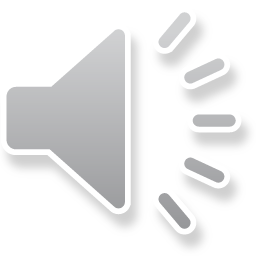 Investicioni projekti - karakteristike
potrebna velika sredstva
vrlo kompleksni
za realizaciju zahtevaju angažovanje više firmi kao izvođača i podizvođača
duži vremenski period
etapnost  u realizaciji
aktivnosti i ciljevi prethodno planirani
veliki uticaj faktora iz okruženja
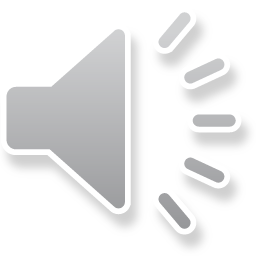 Upravljanje projektomProjekat predstavlja celovit kibernetički (upravljivi) sistem - poseban podsistem vrši funkciju upravljanja.
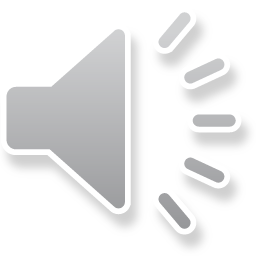 Upravljanje projektima obuhvata
planiranje
    organizovanje
	kontrolu
	koordinaciju
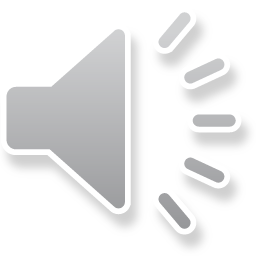 Planiranje
određivanje svih aktivnosti, njihovog trajanja i potrebnih resursa
utvrđivanje dinamike njihove realizacije
u skladu sa predviđenim rokovima završetka projekta u celini ili pojedinih njegovih faza
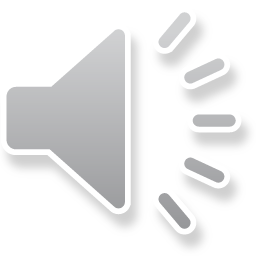 Organizovanje
formiranje adekvatne organizacione strukture projekta
koordinacije aktivnosti učesnika
preduzimanja ostalih organizacionih mera
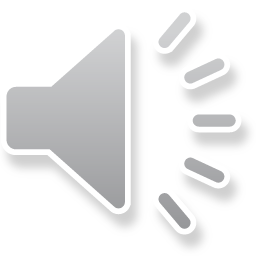 Kontrola
identifikacija odstupanja od planiranih ili projektovanih veličina
preduzimanje odgovarajućih korektivnih mera da se ta odstupanja otklone
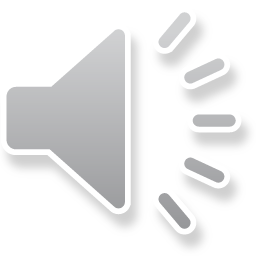 KoordinacijaUpravljački tim i rukovodilac projekta
planiranje projekta
kontrola i praćenje realizacije projekta
tehnička i tehnološka problematika projekta
ekonomska i pravna problematika projekta
odnosi sa investitorom
odnosi sa firmama koje učestvuju u realizaciji projekta
rukovođenje projektnim timom
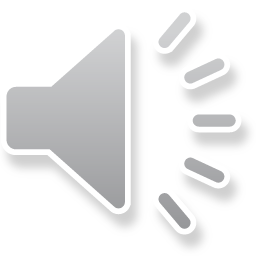 Učesnici u investicionim projektima
Investitor ili Naručilac (Employer, Client) 
pravno ili fizičko lice koje finansira realizaciju projekta i za čiji račun se projekat ostvaruje 
Izvođač ili Ugovarač (Contractor) 
osoba, preduzeće ili kompanija čiju je ponudu Investitor prihvatio
obuhvata Izvođačeve predstavnike, naslednike i osobe na koje je Izvođač s dozvolom preneo svoja prava i obaveze
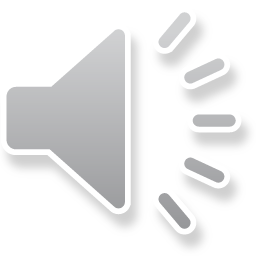 Učesnici u investicionim projektima
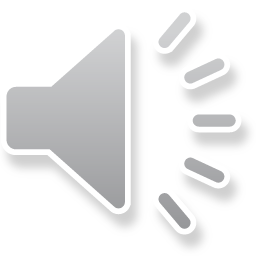 Tehnička dokumentacija
skup projekata kojima se utvrđuje koncepcija objekta, uslovi i način izgradnje i elementi za potrebe održavanja objekta
 
Tehnička dokumentacija izrađuje se kao:
generalni projekat
idejni projekat
glavni projekat (projekat za odobrenje za građenje)
izvođački projekat
projekat izvedenog objekta (izvedenih radova).
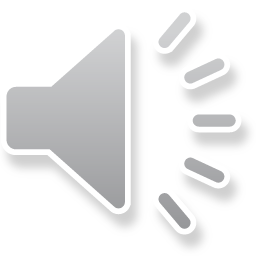 Tehnička dokumentacija
Kada se radi o objektima od značaja za Republiku, generalnog projekat i prethodni radovi čine osnovu za izradu prethodne studije opravdanosti (Prefeasibility Study), a prethodni radovi i idejni projekat čine osnovu za studiju opravdanosti (Feasibility Study).
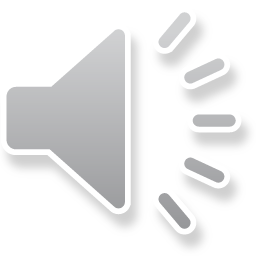 Nadzor nad izgradnjom objekata
U našoj praksi postoji

projektantski 
stručni
upravni nadzor
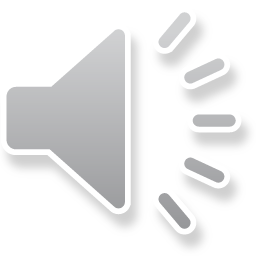 Tehnologija građenja
Uticaj objekata na tehnologiju
Tehnologija – metode
Organizacija gradilišta
Dinamički planovi građenja
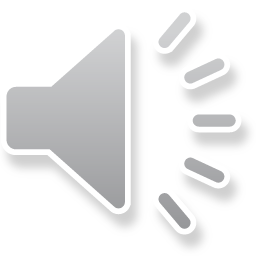 Tehnologija građenja
Tehnologija istražuje odvijanje proizvodnje u celini, a posebno radnoga procesa
Tehnološki proces označava redosled i način obavljanja pojedinih delova složenog radnog procesa
Tehnologija građenja je izbor metoda građenja
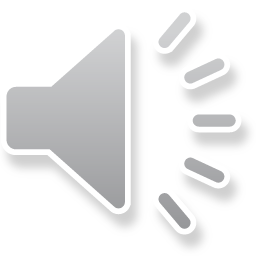 OBJEKTI I SISTEMI GRAĐENJA
Objekti visokogradnje
Objekti hidrogradnje
Objekti niskogradnje


Osnovni metodi izgradnje
Tradicionalni metod
Tradicionalno unapređeni metod
Montažni metod
Industrijski metod
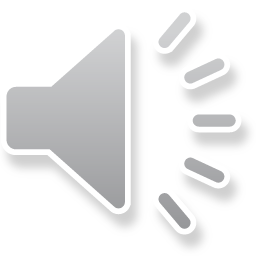 VRSTE GRAĐEVINSKIH RADOVA
Grubi građevinski radovi
Instalaterski radovi
Završni (zanatski) radovi
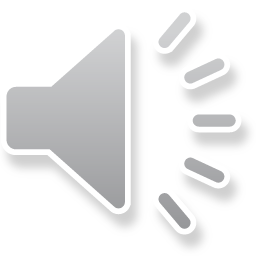 Grubi građevinski radovi
Zemljani radovi
Tesarski radovi
Armirački radovi
Betonski radovi
Nearmirani beton
Armirani beton
Prednapregnuti beton
Montažerski radovi
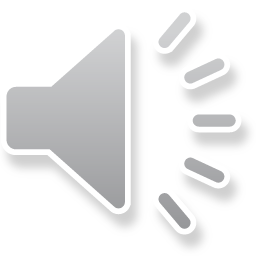 Instalaterski radovi
Instalacije vodovoda
Instalacije plitke vode
Instalacije protivpožarne vode
Instalacije kanalizacije
Instalacije fekalne kanalizacije
Instalacije kišne kanalizacije
Elektro instalacije
Instalacije jake struje
Instalacije slabe struje
Termo-tehničke instalacije
Instalacije grejanja
Instalacije klimatizacije
Procesne instalacije
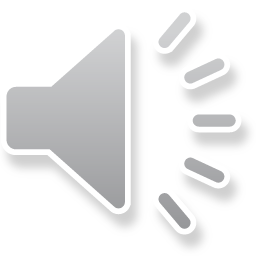 Završni (zanatski) radovi
Teracerski radovi
Fasaderski radovi
Kamenorezački radovi
Gipsarski radovi
Keramičarski radovi
Molerski radovi
Farbarski radovi
Tapetarski radovi
Podopolagački radovi
Parketarski radovi
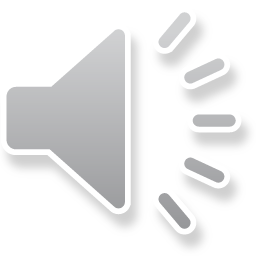 Završni (zanatski) radovi
Izolaterski radovi
Stolarski radovi
Bravarski radovi
Limarski radovi
Roletnarski radovi
Staklorezački radovi
Radovi na antikorozivnoj zaštiti
Radovi na izradi spuštenih plafona
Radovi na izradi lakih pregrada
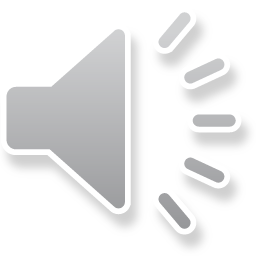 OSNOVNI POJMOVI
Naručilac
Izvođač
Ugovor o građenju
Građevinski objekat
Konstrukcija
Gradilište
Tehnička dokumentacija
Tehnička specifikacija
Standard
Normativni dokumenti
Izgradnja objekta
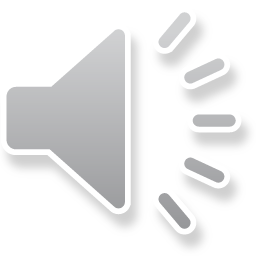 OSNOVNI POJMOVI
Metod građenja
Građenje objekta
Rekonstrukcija objekta
Aktivnosti
Radovi na građevinskim objektima
Pripremni radovi
Viškovi radova
Manjkovi radova
Nepredviđeni radovi
Naknadni radovi
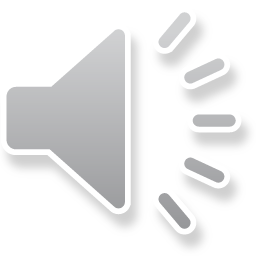 PRIPREMNI RADOVI
GRADILIŠNI
Stambena naselja, proizvodni objekti, sistemi veza, prilazne saobraćajnice, vodosnabdevanje, dalekovodi za prenos el. energije, kanalizacioni kolektori
VANGRADILIŠNI
Čišćenje, rušenje postojećih objekata, ograde, planiranje teritorije gradilišta, osvetljenje, geodetski radovi, snižavanje nivoa podzemnih voda, izmeštanje postojećih i polaganje novih instalacija
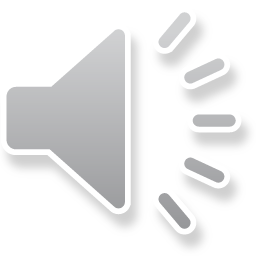 PRIPREMNI RADOVI
Transport do gradilišta građevinskih mašina
Organizacija sistema veza gradilišta i okruženja 
Izgradnja odgovarajućih objekata kao delova ispitnih poligona, meteoroloških punktova i mernih stanica
Obezbeđivanje teritorije gradilišta protivpožarnim sistemima
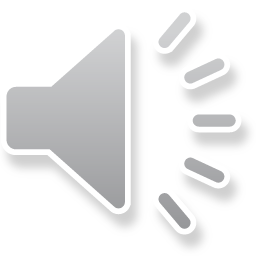 PRIPREMA TERENA
Predradnje:
Obeležavanje granica parcele
Postavljanje zaštitne ograde oko budućeg gradilišta
Postavljanje utvrđenih tačaka geodetske osnove
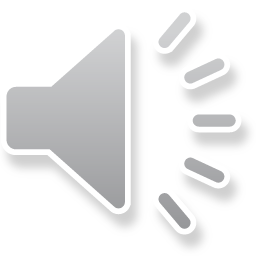 PRIPREMA TERENA
Pre početka zemljaniih radova neophodno je izvšiti uklanjanje višegodišnjeg rastinja. To može biti izvedeno:
Sečenjem stabala srveća ali sa ostavljanjem korenja ispod površine terena (ručno, mašinski, spoecijalnim uređajima priključenim za dozere koji imaju radni organ u obliku testerastog noža)
Sečenjem stabala ručnim ili mašinskim vađenjem korenja
Čupanjem stabala zajedno sa korenjem (sajlama i lancima obavijenim oko jednog ili više stabala koji se povlače dozerima)
Spaljivanjem niskog i visokog rastinja
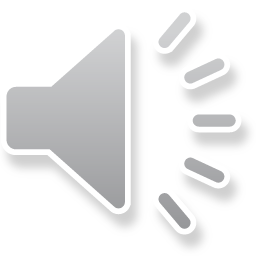 PRIPREMA TERENA
Iskop i deponovanje humusnog sloja zemljišta koje se nakon završetka građevinskih radova može iskoristiti za rekultivaciju terena oko objekta počinje nakon oslobađanja prostora za angažovanje građevinske mehanizacije
Skidanje humusa sa površine terena je neophodno i zbog njegove slabe nosivosti
Humus se odlaže u deponije pravilnog oblika izvan gradilišta i održava zasejavanjem nove trave i periodičnim polivanjem vodom
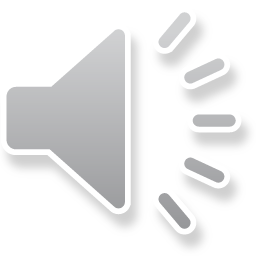 PRIPREMA TERENA
U radove na pripremi terena spada i uklanjanje (izmeštanje) stambenih, privrednih ili javnih objekata namenjenih rušenju.
Rušenje se organizuje na poseban način angažovanjem specijalizovanih ekipa stručnjaka za primenu eksploziva u građevinsrstvu
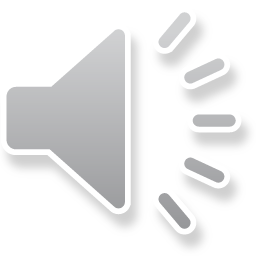 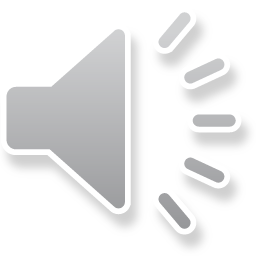 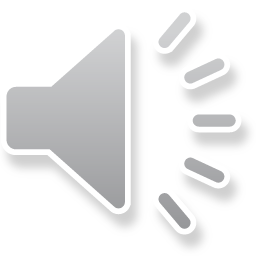 PRIPREMA TERENA
Pozajmišta materijala čiji oblik i veličina zavise od:
Potrebnih količina materijala
Topografskih uslova (podužni nagibi terena)
Karakteristika postojećih saobraćajnica
Nivoa podzemne vode
Uslojenosti i kvaliteta materijala
Vrste zemljišta na kome se pozajmište otvara
Visine naknade za otkup zemljišta
Troškova rehabilitacije zemljišta
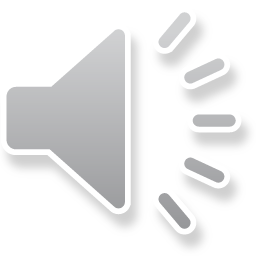 PLAN GEODETSKIH RADOVA
Radovi na obeležavanju objekta
Radovi na praćenu izgradnje objekta
Odstupanje geometrije
Dopuštene veličine grešaka
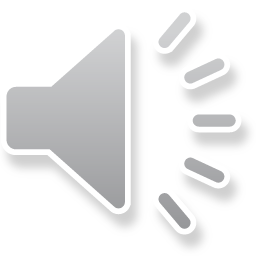 IZGRADNJA PRIVREMENIH OBJEKATA
Stambeni i objekti društvenog standarda
Mašinska radionica
Tesarska i armiračka radionica 
Magacini i skladišta
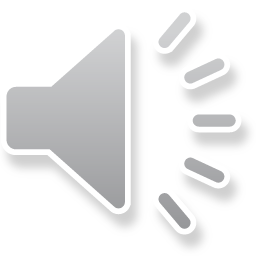 KONTROLISANJE NIVOA PODZEMNE VODE
Najvažnija osobina tla je njegova vlažnost u prirodnom stanju
Osnovna zaštita gradilišta i zone iskopa su objekti za prihvatanje odvođenje površinske vode
To su nasipi i rovovi
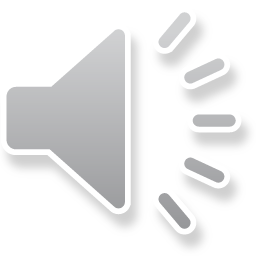 KONTROLISANJE NIVOA PODZEMNE VODE
Privremena zaštita od dejstva podzemne vode
Trajna zaštita određenog područja

Izbor se vrši na bazi finansijskih sredstava koja su planom namenjena izradi zaštitnih objekata
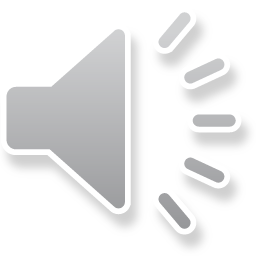 SNABDEVANJE GRADILIŠTA RESURSIMA
Snabdevanje vodom
Snabdevanje električnom energijom
Snabdevanje agregatom i cementom
Snabdevanje gorivom i mazivom
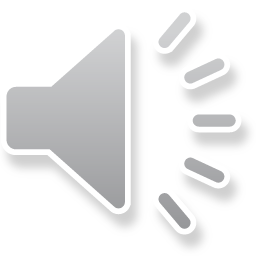 IZGRADNJA GRADILIŠNIH PUTEVA
Parametri za oblikovanje puteva
Radovi na obeležavanju trase puta
Iskop materijala
Priprema podtla za izradu puta
Izrada nasipa za put
Izrada slojeva asfaltnog zastora
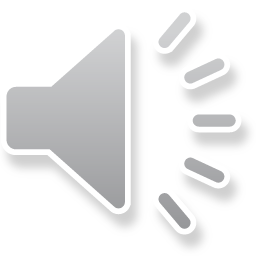 POSTAVLJANJE PRIVREMENIH INSTALACIJA
Privremenog karaktera jer se uklanjaju nakon prestanka potrebe za njima
Većina instalacija se sastoji od mreža vodova čije se grane sustiču u čvorovima
Većina mreža se postavlja ispod zemlje
Otvoreni i zatvoreni način gradnje
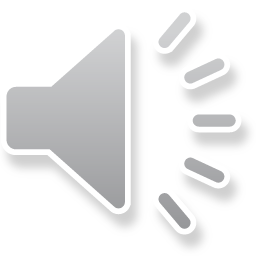 Tehnologija - zemljani
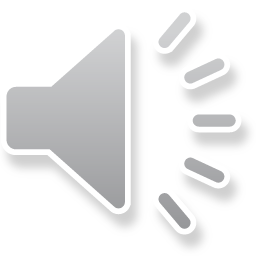 Tehnologija - betoniranje
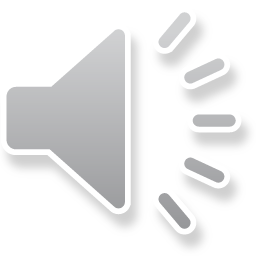 OPLATA
Osnovni zadatak oplate je da prihvati i oblikuje svežu betonsku masu vibracijama pretvorenu u gust fluid, i da joj sačuva projektovane dimenzije kao i da sačuva ugrađeni beton od mogućih štetnih uticaja sve dok ne dostigne željene mehaničke i druge karakteristike i postane sposoban da primi eksploataciona opterećenja.
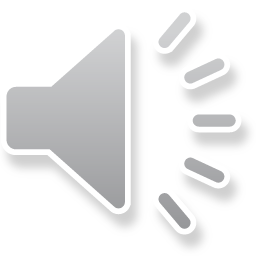 Oplata zidova
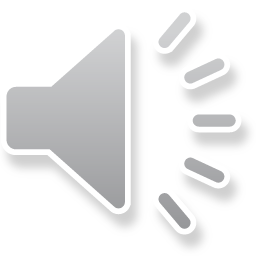 Zidna oplata – Mali Iđoš
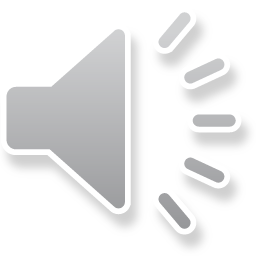 Oplata stubova
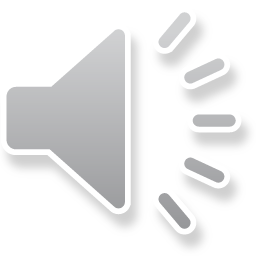 Radne površine prenosne oplate
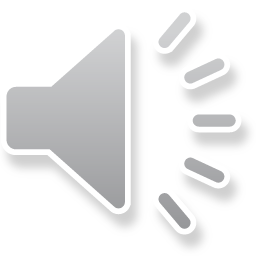 Oplata za ploče
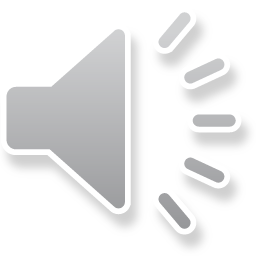 Oplata za ploče
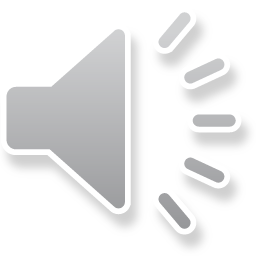 Taktovi oplate tipskog sprata
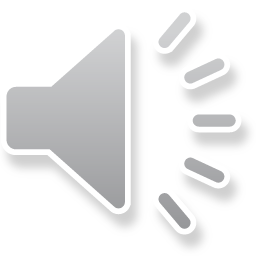 Montaža oplate zidova
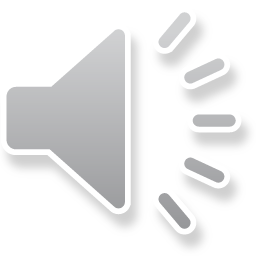